大中票券債券市場展望雙週報
2022/06/13
Peter Tsai
市場回顧
最近美國公債10y利率從近期低點緩步走揚，受到非農就業數據較佳，以及5月通膨增長高於預期，利率再度挑戰前波高點。市場猜測6月份FED將升息三碼。上週五美債10y利率收在3.1555%。台債市場，成交較為清淡，趨勢主要跟隨美債，目前市場猜測台灣央行將在6月升息半碼至一碼。而養券成本持續上揚，令債券市場買盤觀望，利率不易大跌。上週五台債5y收在1.09%，10y收在1.295%。
歐債十年期利率走勢圖
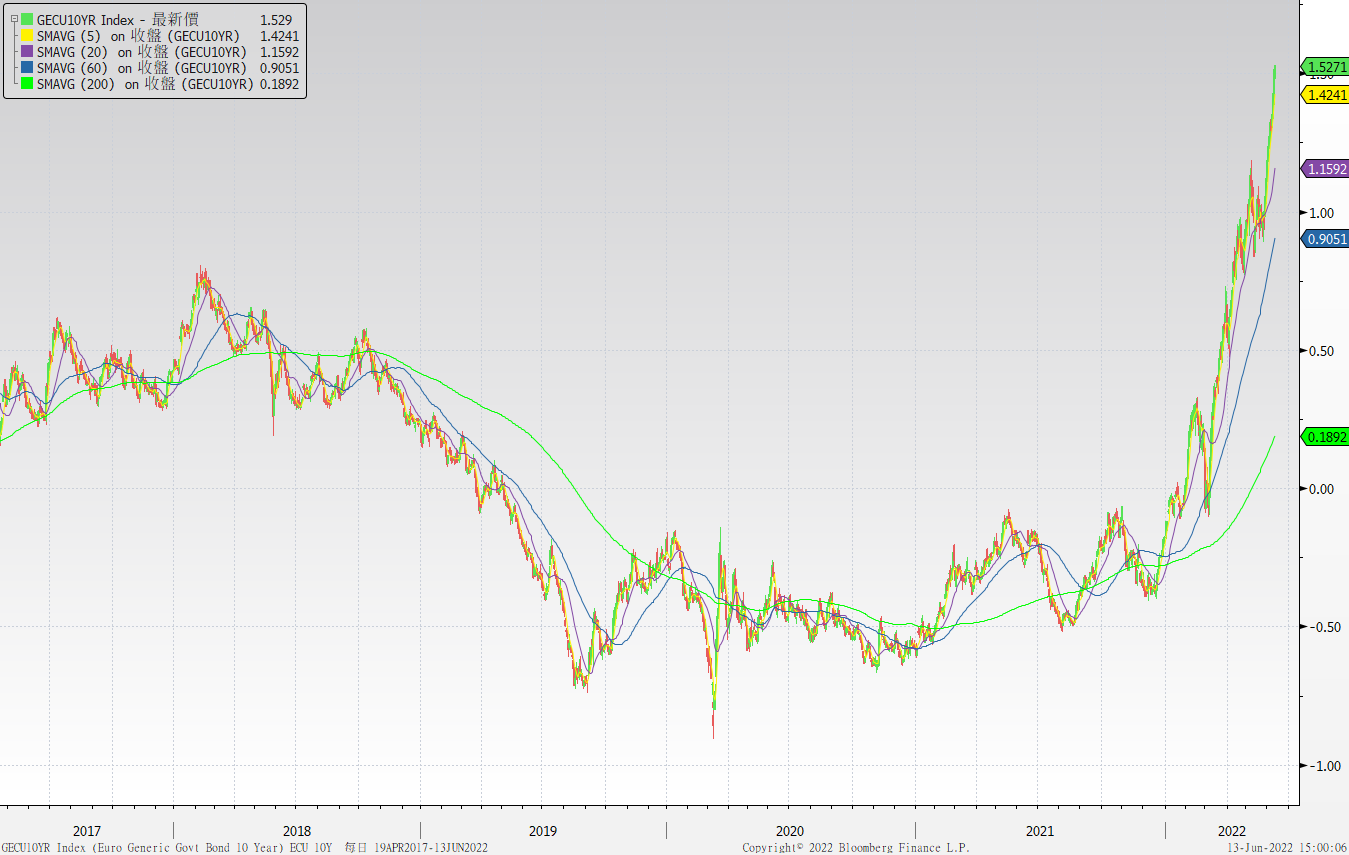 美債十年期利率走勢圖
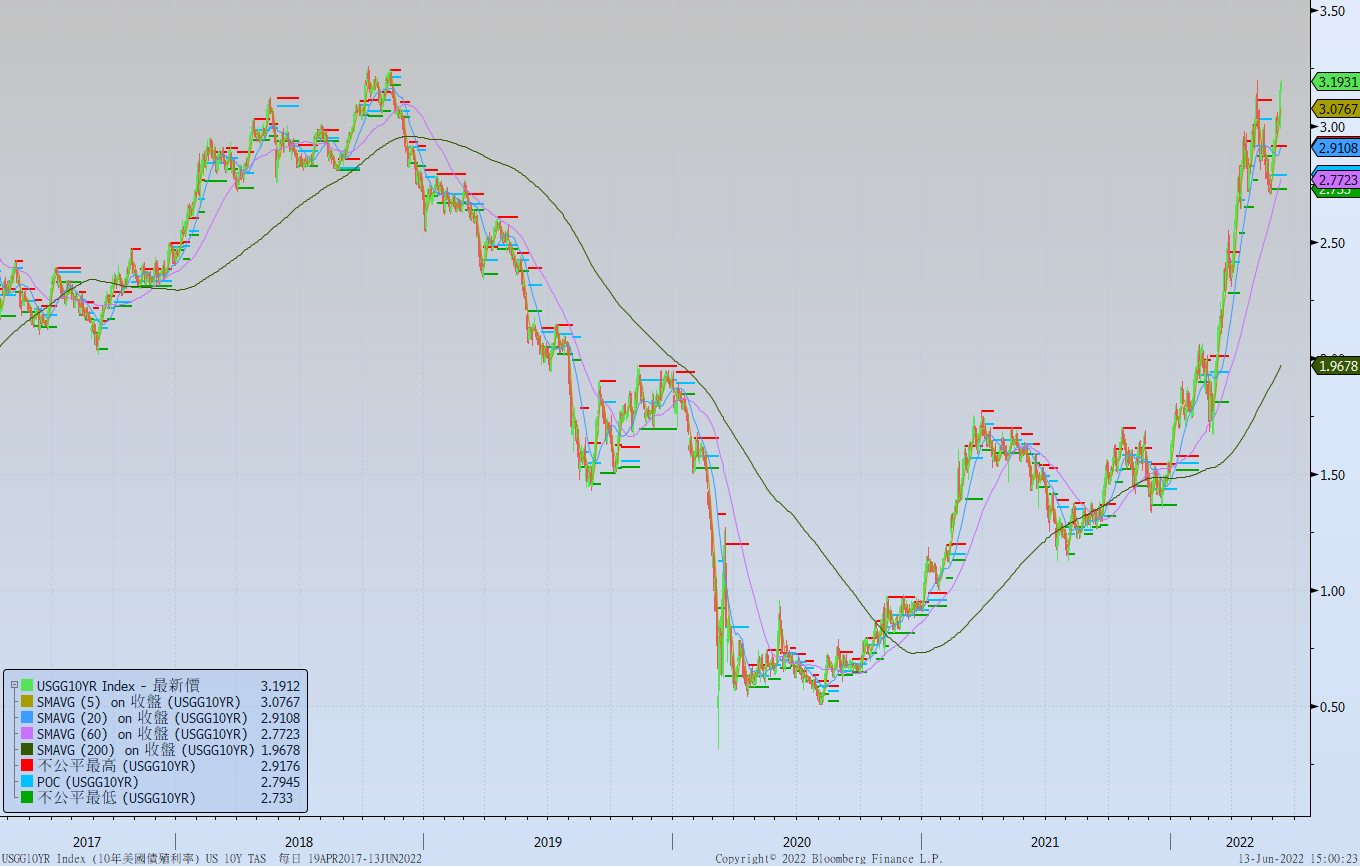 日債十年期利率走勢圖
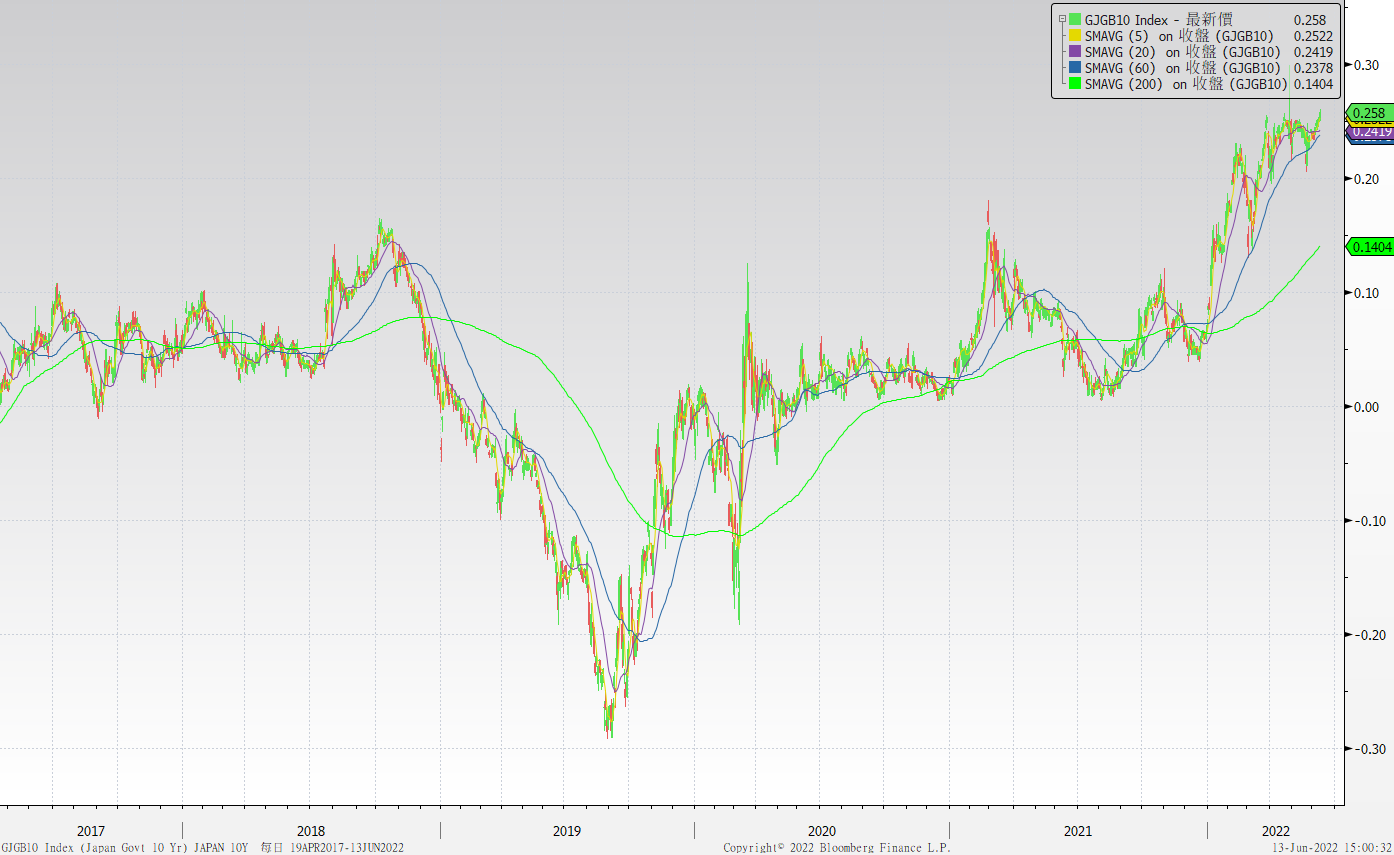 台債十年期利率走勢圖
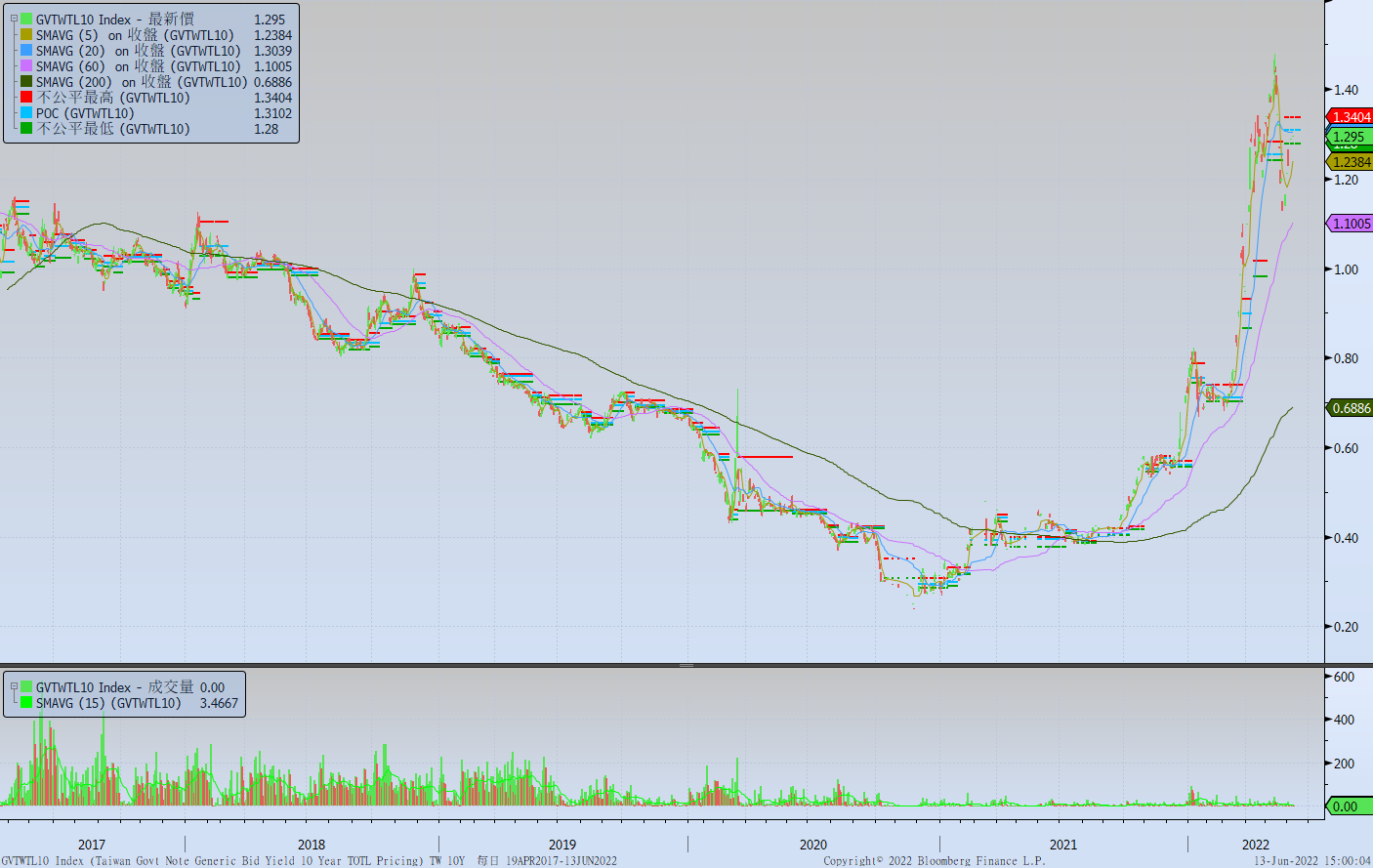 主要國家殖利率曲線
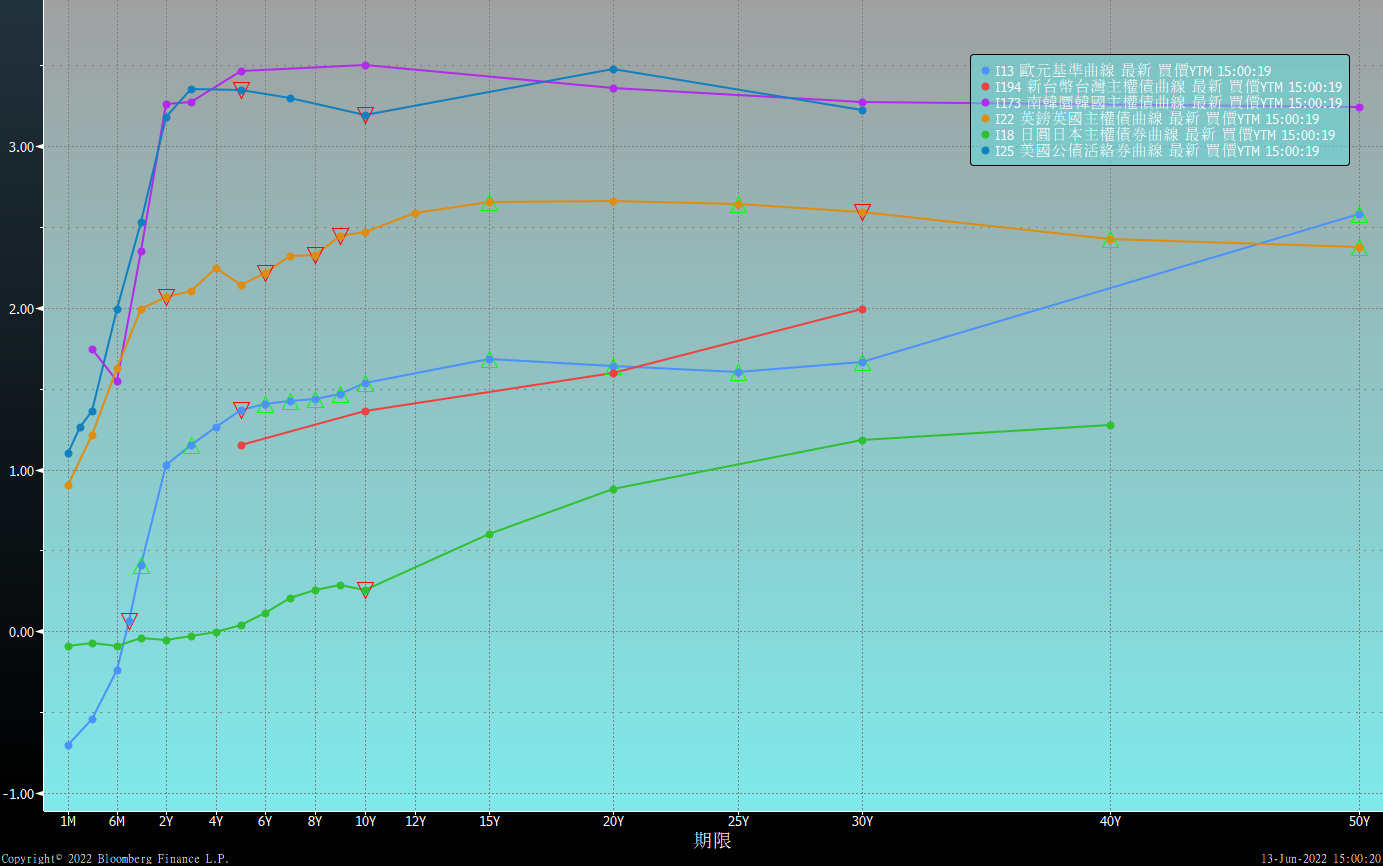 原物料指數
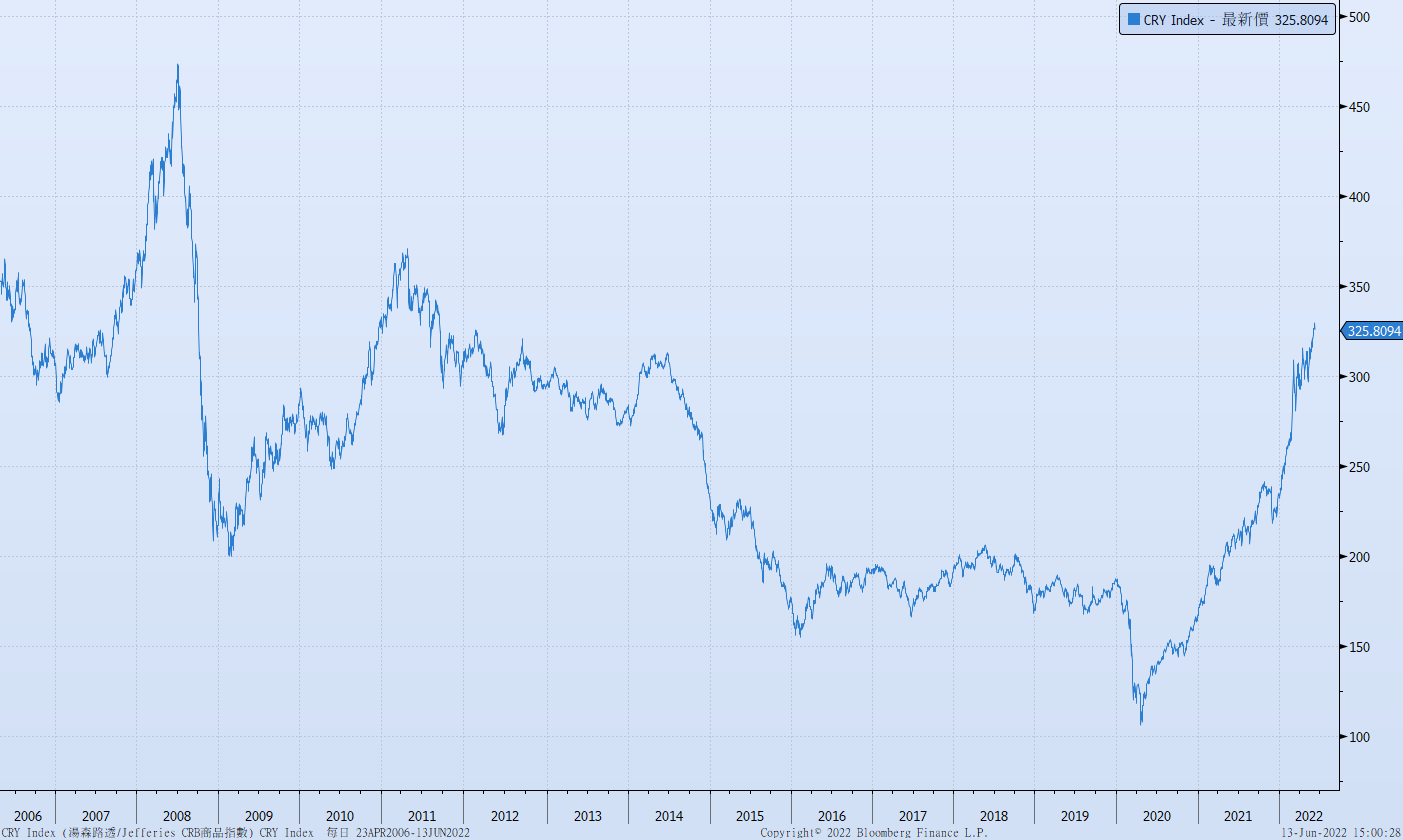 美國GDP成長率
密大消費信心
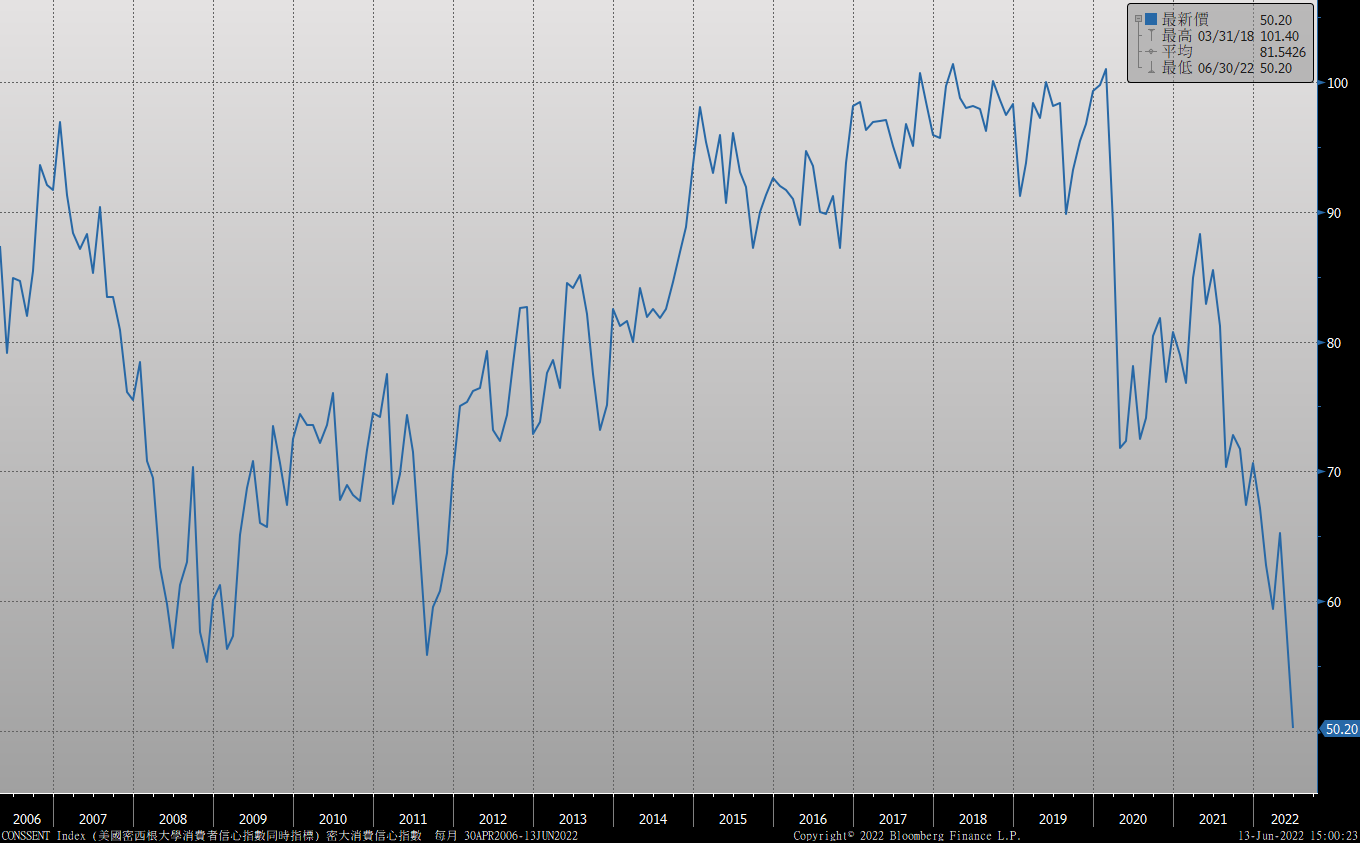 美國個人消費支出核心平減指數 經季調(年比)
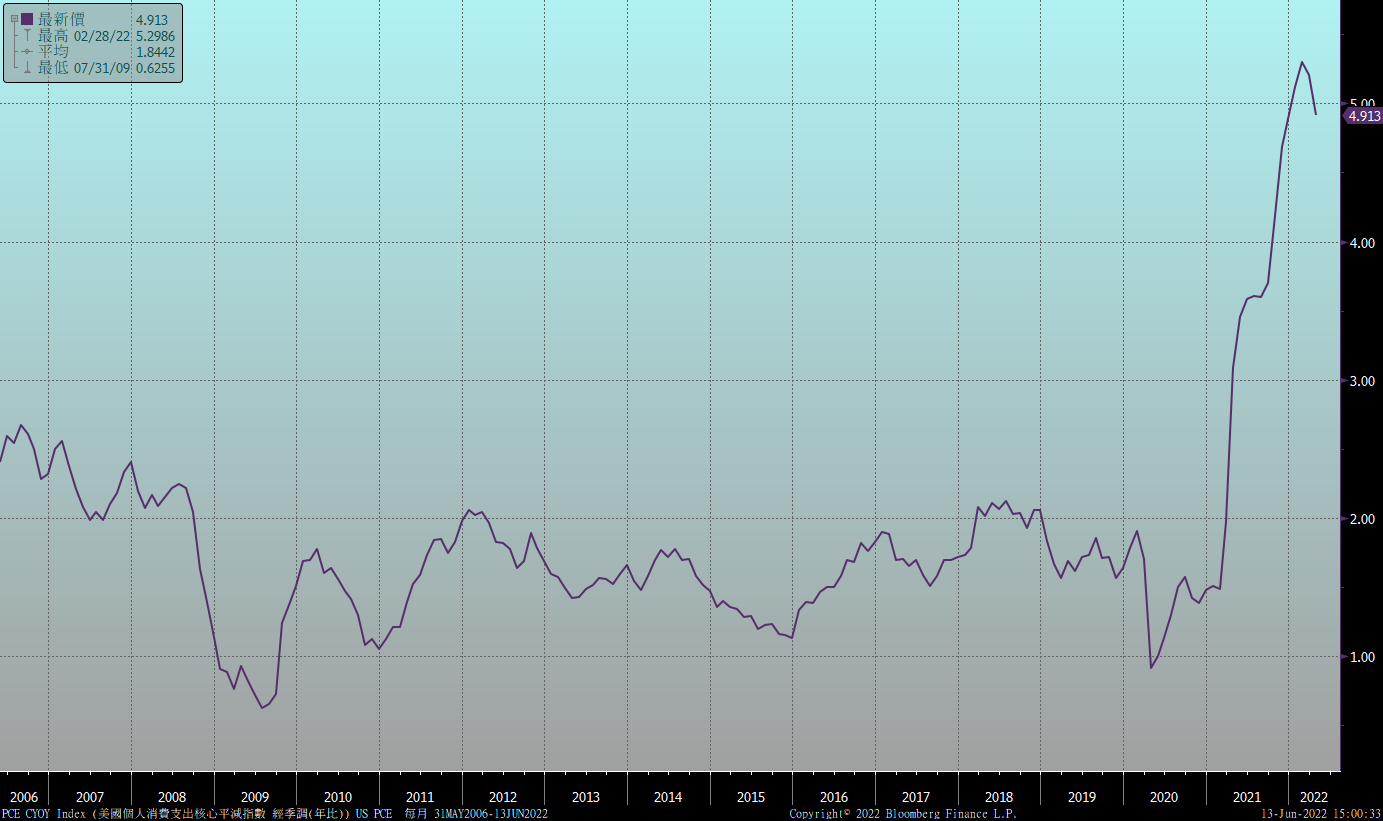 美國就業情況
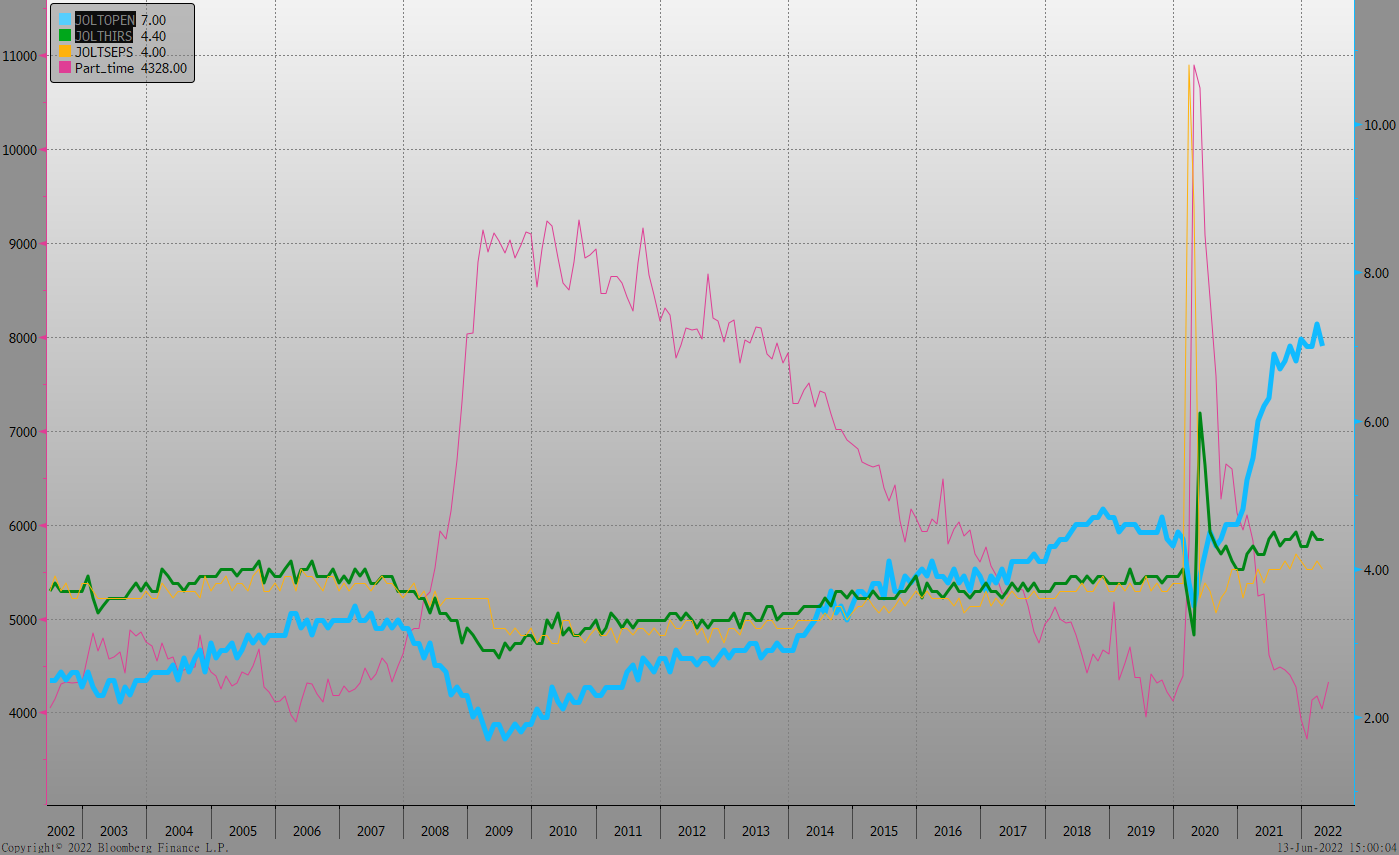 美國新屋及成屋銷售
美國非農就業人數
經濟數據預報
市場展望
從利率走勢看，美債10y利率月線走平而季線仍向上漲。市場等待FOMC會後聲明，猜測9月升息幅度。預估10年券利率漲至3.0%~3.2%區間整理後，有再上漲機會。
在經濟數據方面，即將公布美國5月新屋開工、5月零售銷售及5月PPI數據，德國6月ZEW經濟數據。目前FED開始縮表，市場流動性尚可，但市場對後續的升息幅度再度轉為擴大緊縮。台債操作上，仍須注意新台幣兌美元走勢，參考近期養券成本持續走揚，央行減發存單等，表示市場資金從浮濫轉向正常化的步伐將延續，台灣央行控制通膨的決心不變，債市利率不易大跌。預估10y區間在1.20~1.45%。利率交換市場，5年期利率區間在1.40%~1.80%。